TitelUntertitel
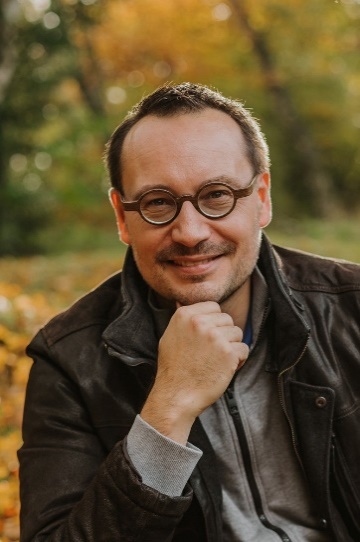 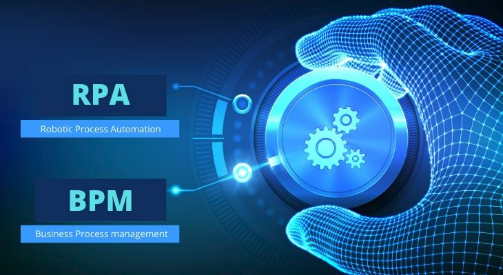 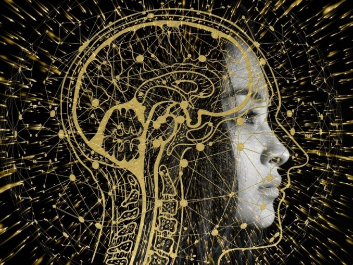 Name | Titel der VL-Serie | Ort xxxx-xx-xx
Unterkapitel
Titel
Demotext Demotext Demotext
Demotext
Literatur (xxxx)
3
Wirtschaftsinformatik // Enterprise Computing
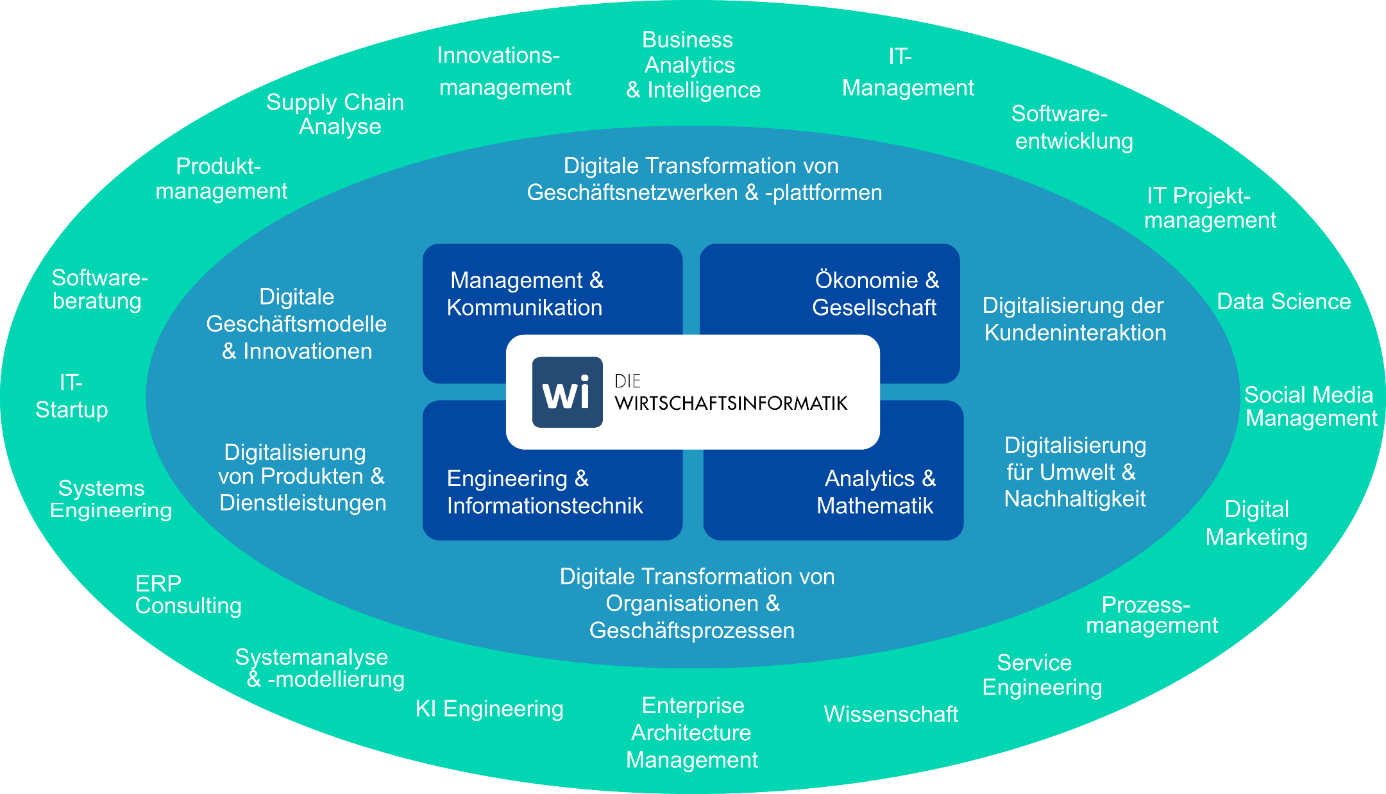 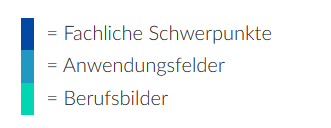 wirtschaftsinformatik.de (2021)
4